FIND FOUR DIFFERENCES (ANSWERS GIVEN IN NEXT SLIDE)
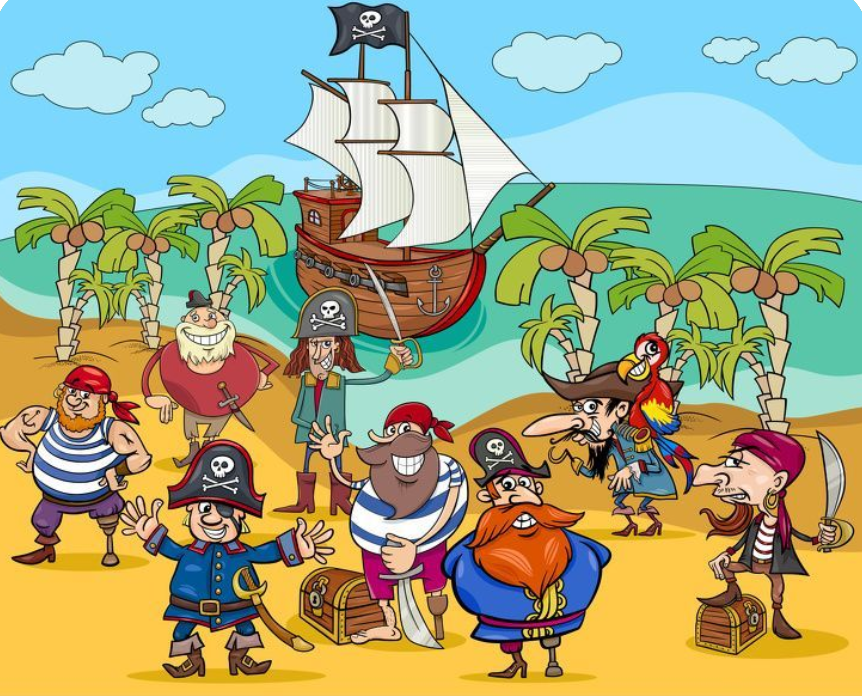 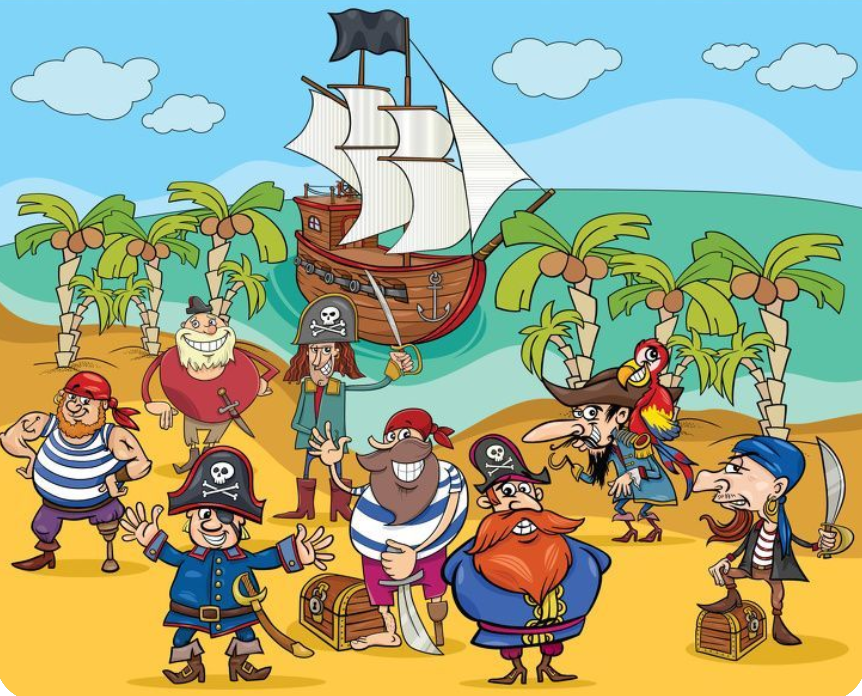 ANSWERS
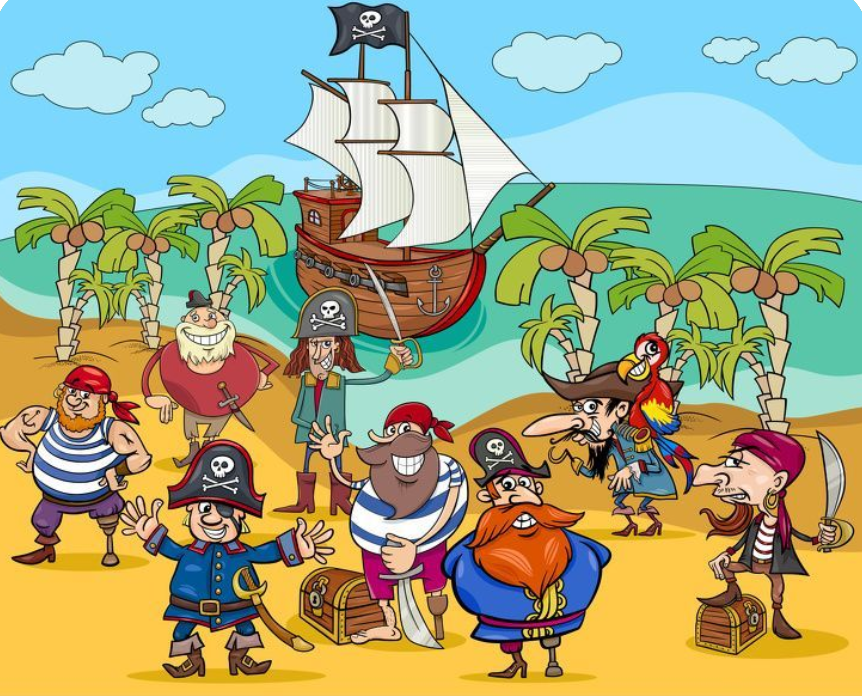 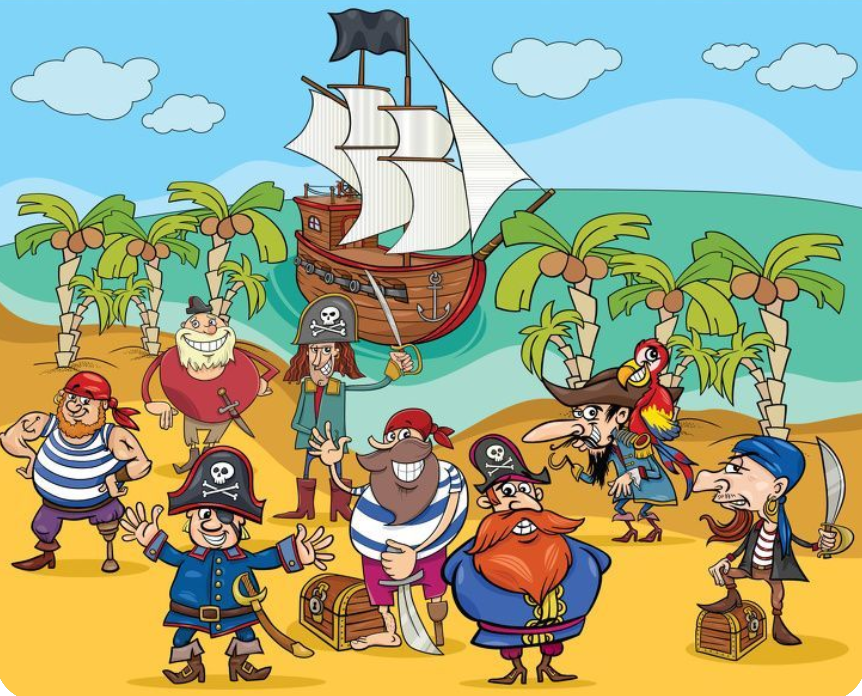 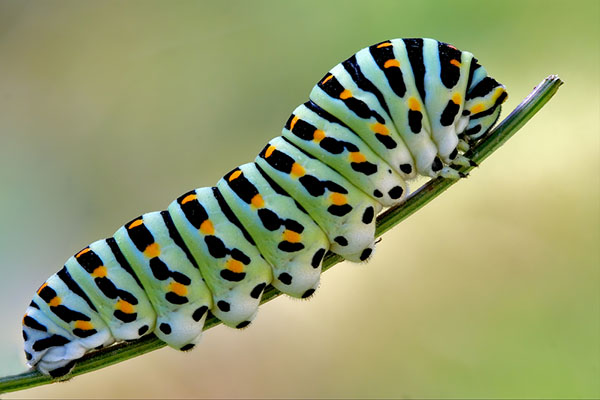 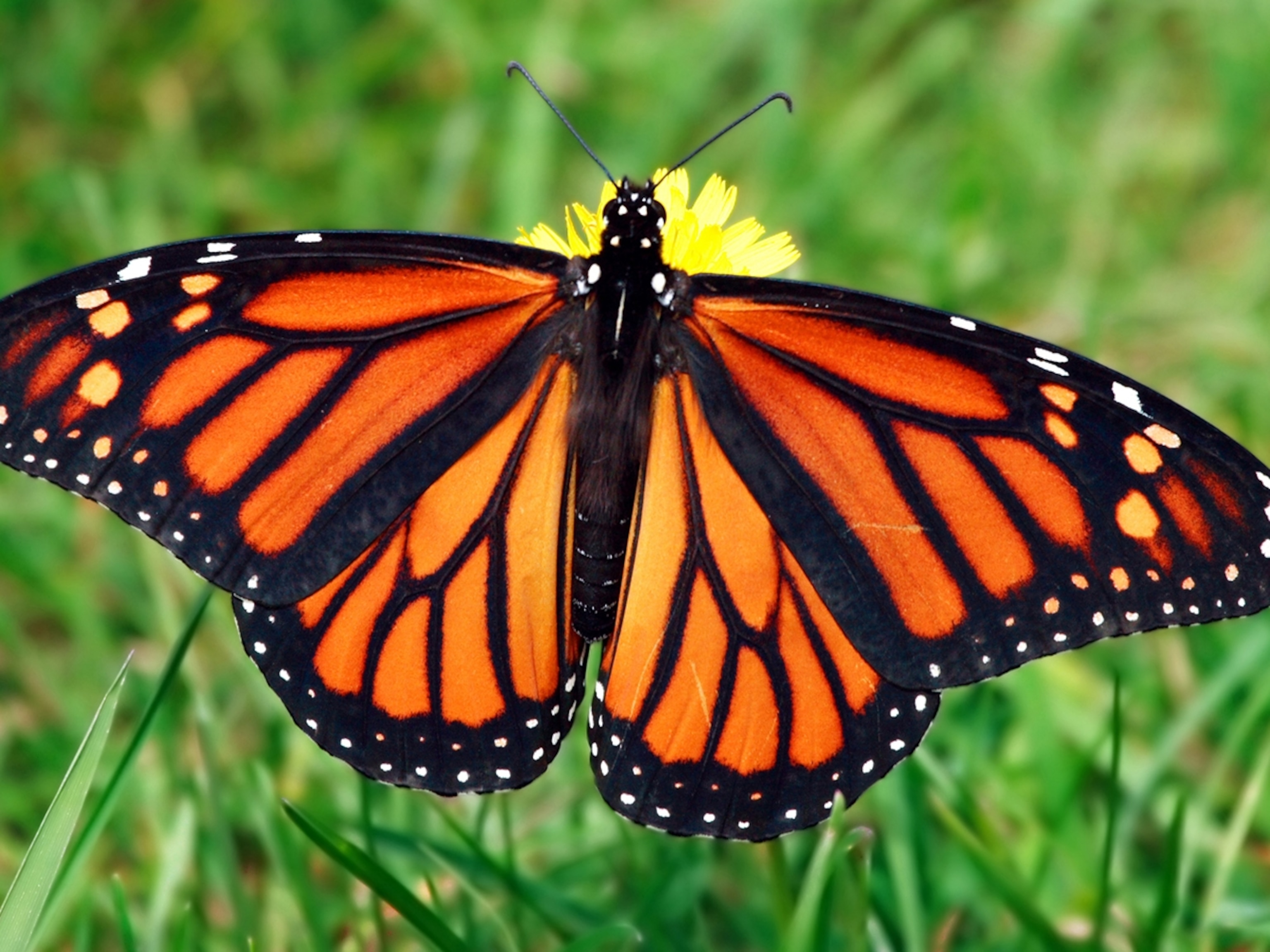